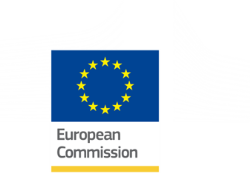 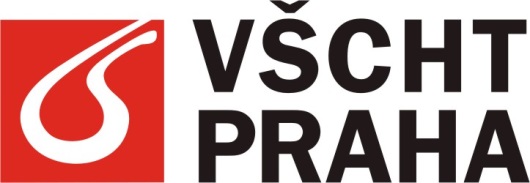 Horizon 2020Marie Skłodowska-Curie ActionsExcellence,  Research, Training,  Skills, Mobility
www.vscht.cz
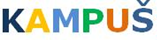 Ing. Anna Mittnerová
anna.mittnerova@vscht.cz
KAMPUŠ, EUPRO II, LE12005
20.2.2014
1
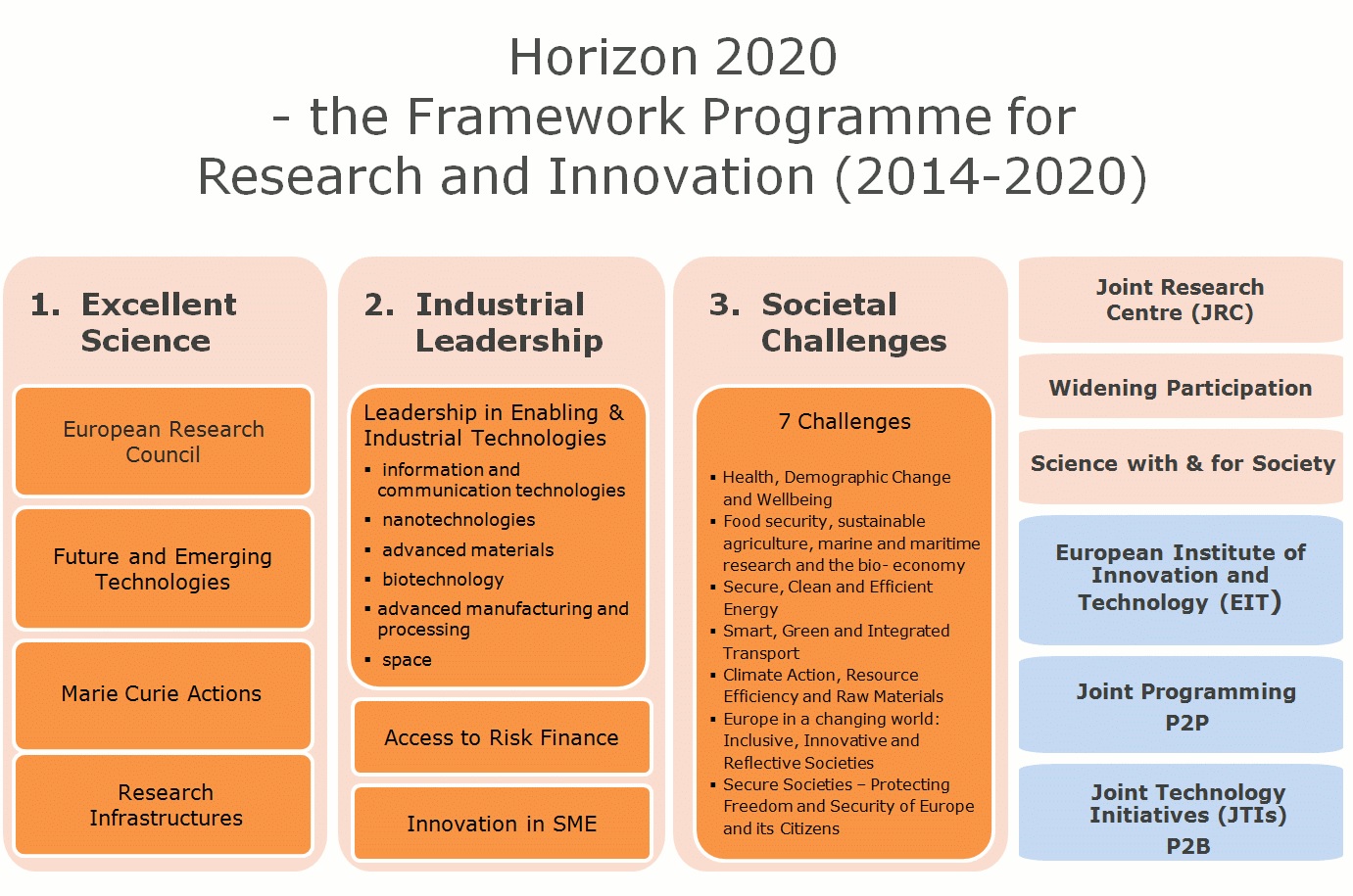 20.2.2014
2
Cíle programu MSCA Marie Skłodowska-Curie Actions
Stážisté (fellows, staff) se zapojují do „training“ programu 
prostřednictvím mobilit v rámci výzkumného projektu
v hostitelské organizaci získávají nové znalosti, dovednosti, zvyšují si odbornost, kariérní kompetence
Podmínky  mobility:
Mezinárodní  pobyty– stážista vyjíždí v rámci grantu do jiné země (členské, asociované nebo třetí země)
Interdisciplinary level through advanced training – zvyšování a získávání odbornosti a dovedností v dalších  disciplínách
Intersectoral mobility – získávání dovedností a znalostí z opačného sektoru = akademický versus privátní sektor (MSP)
20.2.2014
3
Typy akcí MSCAMarie Skłodowska-Curie Actions
Vacancies published online: EURAXESS http://ec.europa.eu/euraxess
20.2.2014
4
Výzvy pro jednotlivé typy akcí MSChttp://ec.europa.eu/research/participants/portal/desktop/en/opportunities/h2020/index.html
20.2.2014
5
„Bottom –up“ přístup
Téma výzkumu si volí výzkumník (konsorcium)
Pokrývá všechny typy výzkumu od základního až po průmyslový výzkum
Zahrnuje všechny vědecké obory
Je otevřen všem výzkumníkům, inovátorům, univerzitám, výzkumným organizacím, výzkumným infrastrukturám, privátní sféře
Je přístupný všem zemím
Důraz je kladen na zapojení průmyslu (zejména MSP)
20.2.2014
6
Hodnotící kritéria
Excellence – kvalita, inovativnost  výzkumu a školícího programu
Quality, innovative aspects and credibility of the research and training programme
Impact – dopad na osobní rozvoj stážisty
Enhancing research- and innovation-related human resources, skills and working conditions to realise the potential of individuals and to provide new career perspectives
Implementation – kvalita a efektivita provádění projektu
Overall coherence and effectiveness of the work plan,
Appropriateness of the management structures and procedures
20.2.2014
7
Formy projektů a definice
Multipartnerské – o projekt žádá konsorcium řešitelů - ITN (ETN, EID, EJD),  RISE
ITN  - konsorcium najímá začínající výzkumníky/doktorandy (ESR), kteří jsou vzděláváni v rámci projektu
RISE - pro výzkumníky, inovátory, začínající, zkušené, výměnné pobyty
Monopartnerské 
IF - o projekt žádá zkušený výzkumník/postdoc s hostitelskou institucí
COFUND -nadstavba k národnímu/regionálnímu programu pro posílení excelence, vědeckého vzdělávání, mezinárodních mobilit, profesního rozvoje, pro začínající i zkušené výzkumníky, možné synergie se strukturálními fondy

Recruitment – nábor – stážista uzavře pracovní smlouvu v hostitelské organizaci, délka pobytu > 3 měsíce < 36 měsíců
Secondment – stážista je vyslán z mateřské do hostitelské organizace, se kterou neuzavírá pracovní smlouvu  – kratší výjezdy do 3 měsíců
Délka projektu max. 48 měsíců
Platby – formou FLAT RATES (paušály) přes hostitelskou nebo vysílající instituci
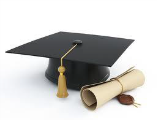 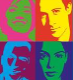 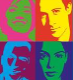 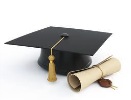 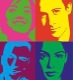 20.2.2014
8
Innovative Training Networks – ITN
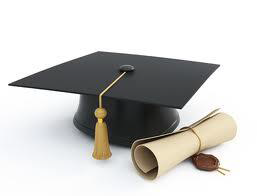 Cíl -  zlepšit excelentnost a strukturu  evropských doktorských studijních programů
Rozvíjet tvůrčí, podnikatelské, inovátorské myšlení, schopnosti, dovednosti výzkumníků/doktorandů
Strukturovat evropské výzkumné a doktorské studijní programy pro začínající výzkumníky/doktorandy
Podporovat přenos zkušeností a znalostí mezi partnery v projektu
Zvýšit šance a zlepšit perspektivy lepší zaměstnavatelnosti  začínajících výzkumníků/doktorandůPodmínky
Doba trvání projektu: maximum 4 roky
Consortium agreement: požadovaná pouze pro EID
Podpora pouze začínajících výzkumníků/doktornadů  (ESR <4 roky praxe)
Vzdělávací pobyty v hostitelské organizaci v délce min.3 max.36 měsíců
Maximálně 540 člověko-měsíců/projekt a konsorcium (180 pro EID se 2 partnery)
Separátní multidisciplinární panely for EID and EJD
Recruitment
20.2.2014
9
Innovative Training Networks ITN moduly ETN, EID, EJD
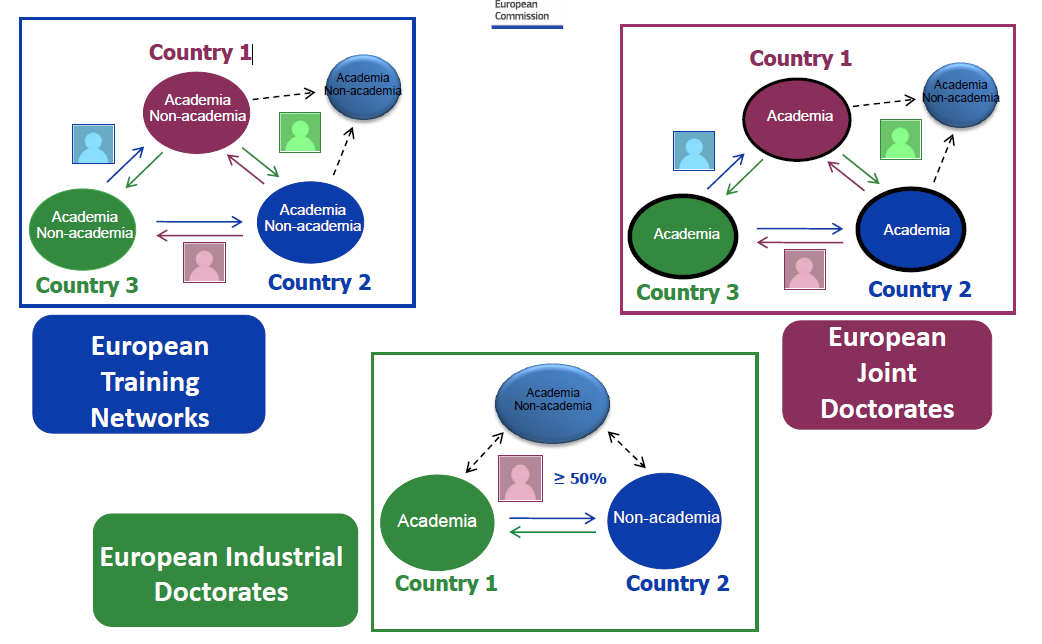 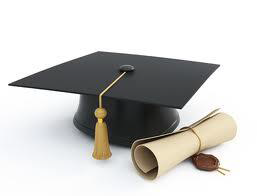 20.2.2014
10
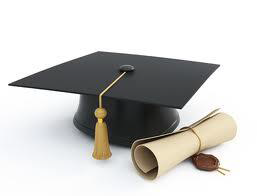 Moduly – ITNETN, EID, EJD
European Training Networks (ETN) involve at least three partners in three different Member States/associated countries;
European Industrial Doctorates (EID) involve at least one company and one research institution entitled to deliver a PhD degree; the company and research institution must be based in two different Member States/associated countries;
European Joint Doctorates (EJD) replace the Erasmus Mundus Joint Doctorates and include consortia of at least three beneficiaries entitled to award doctoral degrees, located in three different Member States and associated countries.
20.2.2014
11
Research and Innovation Staff Exchange 
RISE
Cíl- podporovat mezinárodní a mezi-sektorovou spolupráci skrze výměnné pobyty výzkumníků a inovátorů (techniků, a dalších zaměstnanců)
Podporovat přenos zkušeností mezi výzkumníky a inovátory, techniky
Vzájemně sbližovat kultury akademického a firemního prostředí
Posilovat spolupráci mezi EU a třetími zeměmi světa
Podmínky
Výměnné pobyty mezi partnery projektu (omezení viz diagram)
Trvání projektu: maximum 4 roky
Minimální počet účastníků:  3 ze 3 různých zemí (min.2 MS/AC)
Partnership agreement  - doporučeno uzavřít
Podpora secondmentů členů řešitelských týmů (1-12 měsíců)
Mobility  - vědci, technici, inovátoři, administrátoři  
Uznatelnost: zaměstnání min. 6 měsíců ve vysílající instituci před prvním vysláním
Max. 540 člověko-měsíců/konsorcium, projekt
8 hodnotících panelů
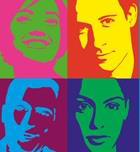 Secondment
20.2.2014
RISE   Research and Innovation Staff Exchange 

Within Europe: only inter-sector secondments
No secondments between institutions located outside Europe or within the same MS/AC
MS/AC
MS/AC
Third Country
Academia
Academia
Academia
Non-academia
Non-academia
Non-academia
20.2.2014
Individual Fellowships - IF
Cíl – zvýšit tvůrčí a inovační potenciál zkušených výzkumníků
Možnost získat nové znalosti, zapojit se do výzkumných projektů v EU nebo v třetích zemích světa
Vrátit se zpět do EU, do vysílající instituce
Odstartovat samostatnou vědeckou kariéru

Podmínky
Doba trvání projektu: 2 až 3 roky
Podpora zkušených výzkumníků (postdoci) jakékoliv národnosti
Zaměření na profesní rozvoj výzkumníka
K tomu 3 nebo 6 měsíců secondment option, v EU nebo v jiném sektoru
Separátní multidisciplinární panely (CAR and Reintegration)
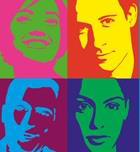 Pracovní smlouva
20.2.2014
Global Fellowships
European Fellowships
IF – Individual Fellowships
 European and Global
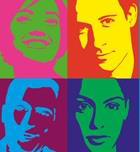 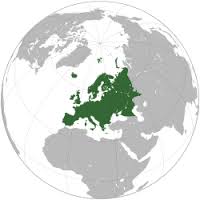 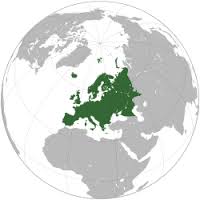 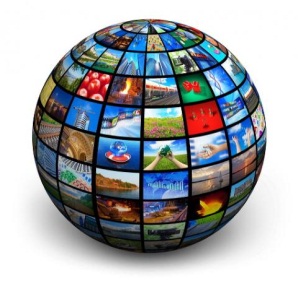 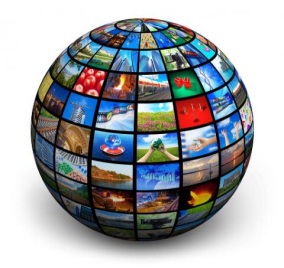 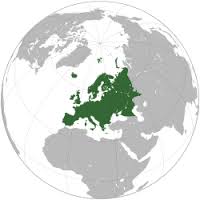 20.2.2014
EU contribution ITN, IF, RISE – Flat Rates
* A country correction coefficient applies to the living  allowance. 
**These unit costs will be subject to a funding rate of 100%.
20.2.2014
Důležité odkazy
HORIZON 2020
http://ec.europa.eu/programmes/horizon2020/en/

Research an Innovation Participant Portal, CALLS
http://ec.europa.eu/research/participants/portal/desktop/en/home.html

European Commission, Marie Curie Actions
http://ec.europa.eu/programmes/horizon2020/en/h2020-section/marie-sk%C5%82odowska-curie-actions

Work Programme Horizon 2020,  2014-15, MSCA http://ec.europa.eu/research/participants/data/ref/h2020/wp/2014_2015/main/h2020-wp1415-msca_en.pdf
Video - Training on MSCA  ITN and RISE (15.1.2014 DG Education and Culture) https://scic.ec.europa.eu/streaming/index.php?es=2&sessionno=e6cc48e3a8db9b618592a86a57960164
20.2.2014
17
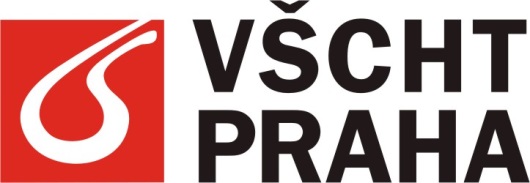 Děkuji za pozornost !
www.vscht.cz
Ing. Anna Mittnerová
anna.mittnerova@vscht.cz
VŠCHT Praha,
Odděleni pro vědu a výzkum
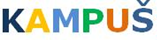 http://www.vscht.cz/homepage/veda/index/Profil_vav/kampus
KAMPUŠ, EUPRO II, LE12005
20.2.2014
18